Презентация к уроку английского языка учебника  для 4 класса школ с углублённым изучением английского языка лицеев и гимназий. Авторы И.Н.Верещагина, О.В.Афанасьева
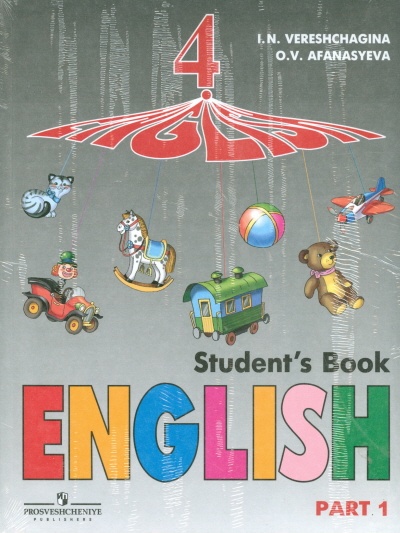 Favourite Pets
Part 1
Учитель английского языка 
ГОУ СОШ № 180
Васильева Е.В.
Part I
People keep  animals as pets in all countries: in India and England, in America, in Canada and Russia.
These  animals often  become  the  most  favourite members  of  the  family. Pets get names.
People look  after  them, teach them different  tricks.
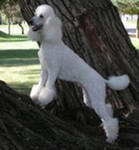 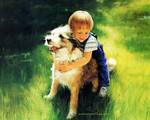 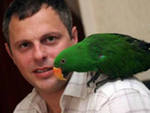 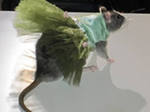 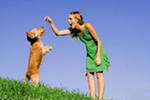 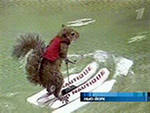 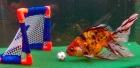 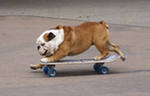 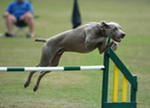 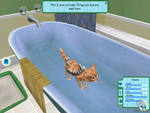 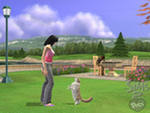 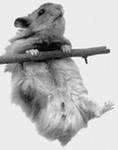 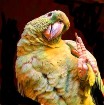 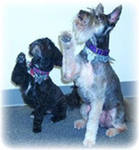 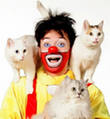 People buy their pets food,  presents  and  toys.
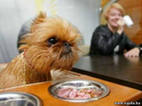 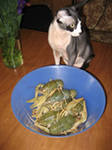 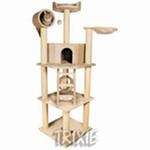 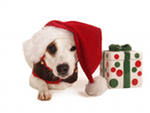 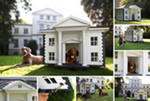 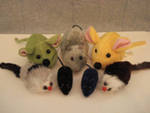 People buy their pets even clothes.
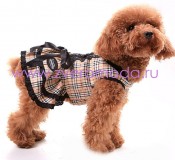 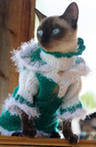 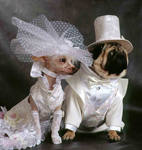 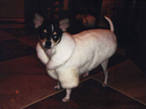 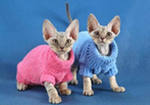 The most favourite pets in all countries are:
 kittens and cats,
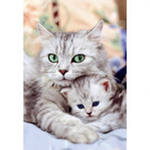 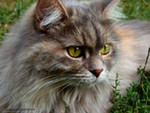 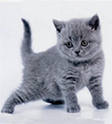 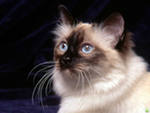 puppies and dogs.
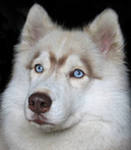 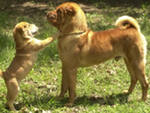 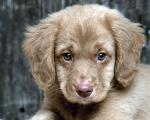 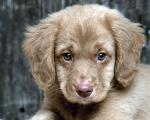 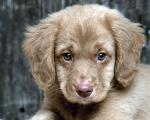 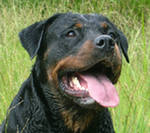 But many people keep parrots and other birds at home.
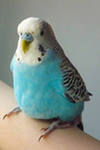 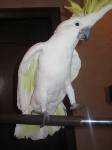 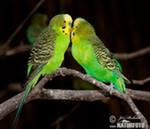 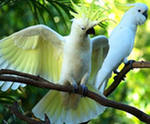 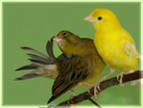 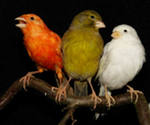 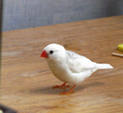 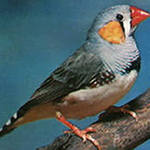 Sometimes people  have got 
hamsters and tortoises
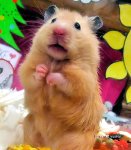 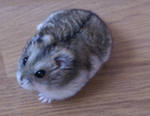 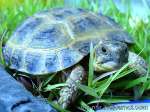 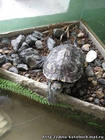 monkeys and snakes
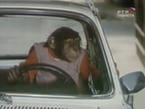 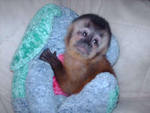 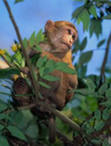 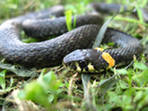 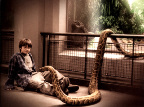 frogs  and  fishes  as  pets
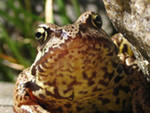 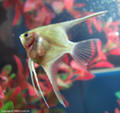 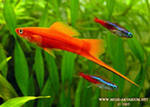 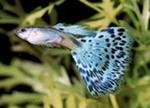 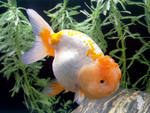 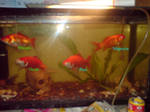 Some  people  have  more  than  one  pet,  and  some  people  don’t  have  any  pets  at  all,  as  tastes  differ.

What  animals  are  usually  the  most  favourite  pets?